1. Видеомост (VideoMost)
Представляет собой аналог программы Zoom. Все функции доступны в браузере, без установки дополнительного ПО.
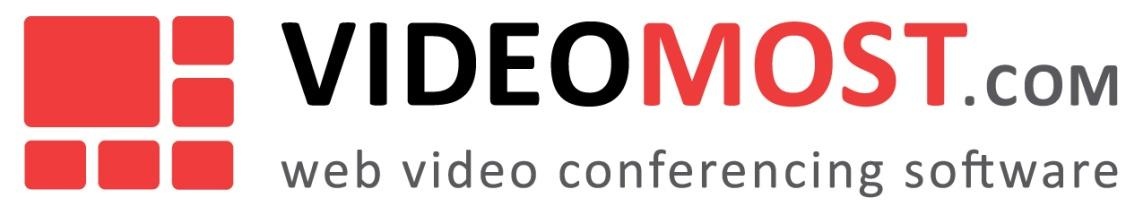 Плюсы:
Минусы:
знакомый интерфейс
бесплатный тариф
до 100 человек
до 45 минут
возможность запланировать конференции
администрирование конференции
мобильное приложение
задержка звука
нестабильная работа
2. Джитси (Jitsi)
Jitsi программа для организации видеоконференций, подходит для быстрых встреч.
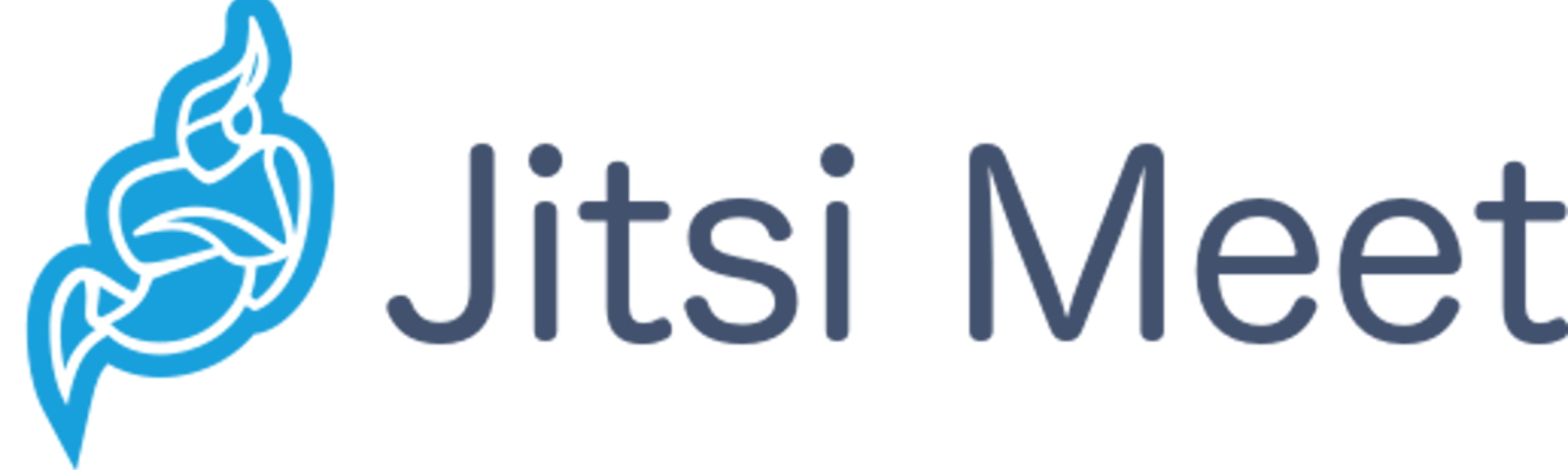 Минусы:
Плюсы:
качество видео и звука;
неограниченное время использования;
до 50 человек;
демонстрация экрана.
мобильное приложение;
хулиганозависимость, плохая администрируемость;
по умолчанию интерфейс на английском
3. Яндекс.Телемост
В Телемосте можно устраивать видео-встречи, собирать рабочие конференции и встречаться с семьей
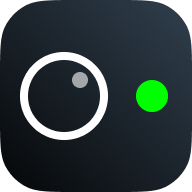 Минусы:
Плюсы:
нет возможности базового администрирования (отключать звук, исключать из комнаты);
хулиганозависимость
необходимо мобильное приложение.
максимально простой интерфейс;
функция демонстрации экрана;
отсутствие ограничений по времени.
до 35 человек
4. Гугл мит. Google Meet
Сервис видеотелефонной связи, разработанный компанией Google.
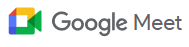 Минусы:
Плюсы:
всем участникам конференции необходимо иметь google аккаунт
максимально простой интерфейс;
функция демонстрации экрана;
организатор обладает полным правом на администрирование
до 100 человек;
до 24 часов.
5. Вконтакте (vk.com)
Крупнейшая социальная сеть
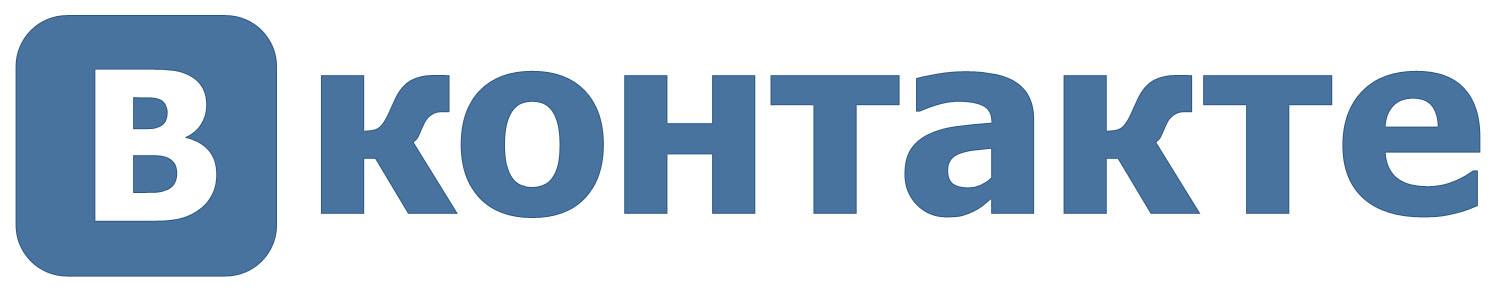 Минусы:
Плюсы:
разбиение учащихся на группы;
функция демонстрации экрана;
организатор обладает полным правом на администрирование
до 128 человек;
без ограничений.
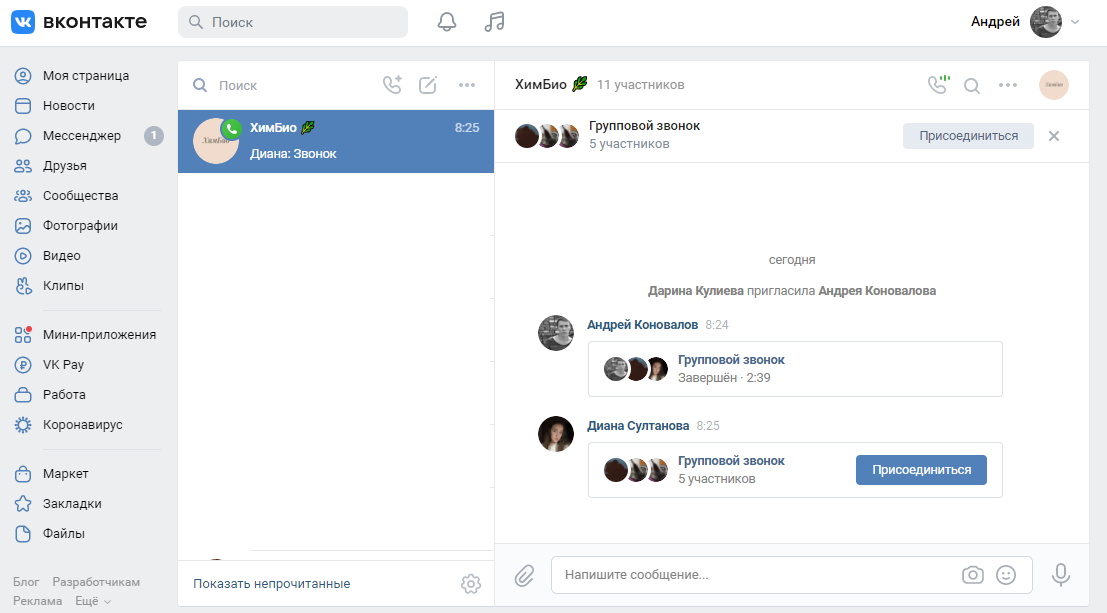 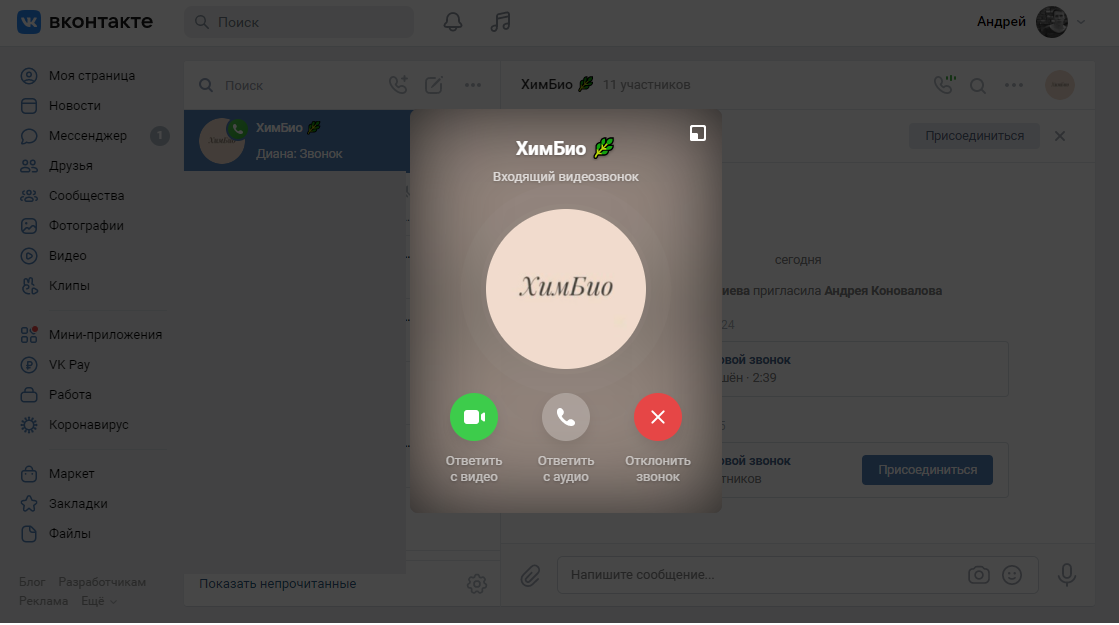